=Weekly income
BV
Getting Started 
Retailing
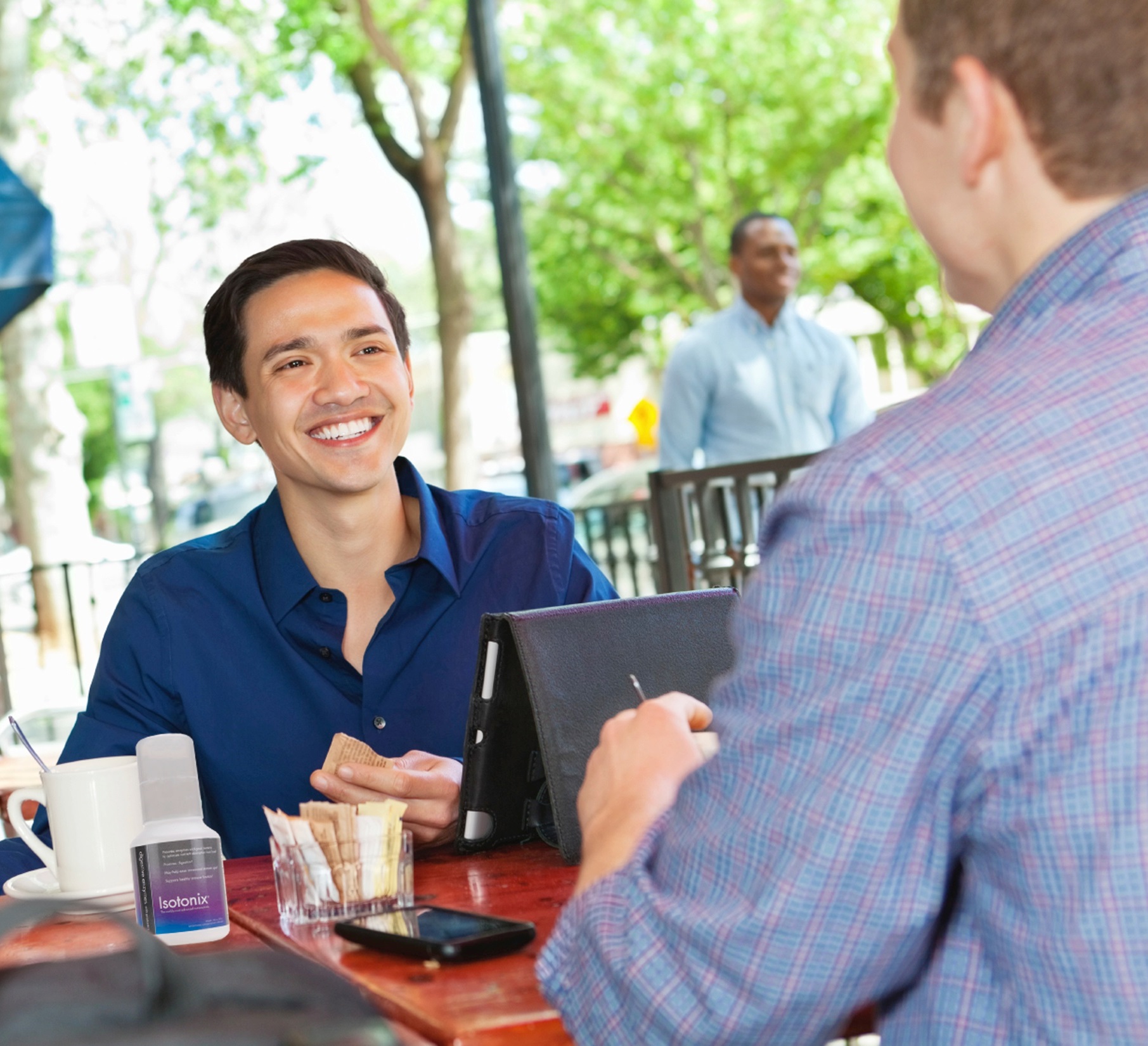 Retailing Builds Your Business
Profit
Replaces start up expenses
Covers monthly overhead expenses
Creates positive cash flow
Generates ongoing Business Volume
Identifies potential business prospects
Builds belief
Retail Sales Goal
Monthly Goal for new UnFranchise® Owner is to generate 200 BV and 20 IBV from personal use and
300 BV and 200 IBV to a base of at least 10 Preferred Customers ordering 30 BV and 20 IBV per month
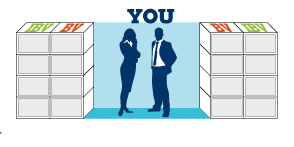 PC -
PC -
PC -
PC -
PC -
- PC
- PC
- PC
- PC
- PC
PC = 30 BV and 20 IBV
Total UnFranchise Owner Production: 500 BV and 220 IBV
Retail Sales Goal - Base 10, Seven Strong
Seven UFOs With 10 Pcs each
Each UFO creates 500 BV and 200 IBV Monthly (Personal Use and PCs)
Commissions = $300/Monthly (BV) and $300 every 2nd month (IBV)
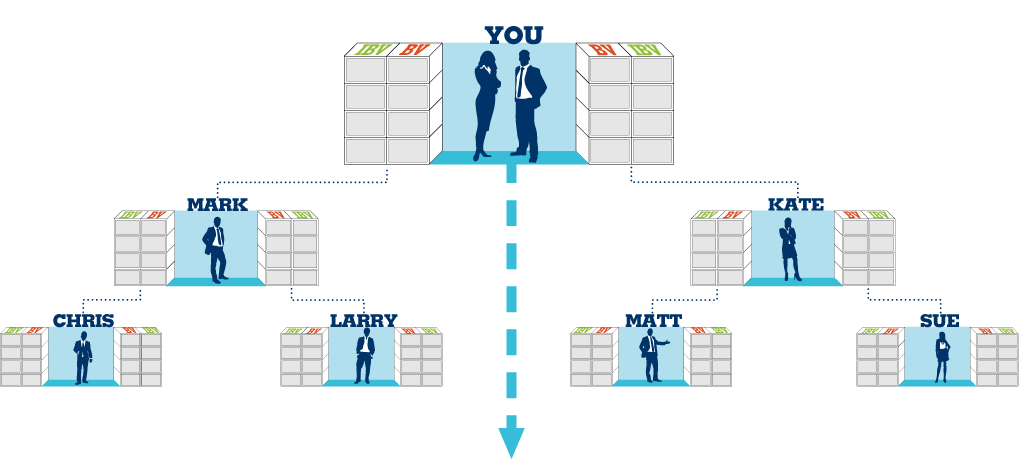 1500 BV & 600 IBV
1500 BV & 600 IBV
5 PCs
5 PCs
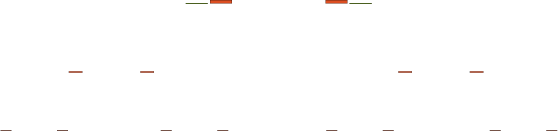 500 BV & 200 IBVVolume can be placed
5 PCs
5 PCs
5 PCs
5 PCs
500 BV & 200 IBV
500 BV & 200 IBV
5 PCs
5 PCs
5 PCs
5 PCs
5 PCs
5 PCs
5 PCs
5 PCs
500 BV & 200 IBV
500 BV & 200 IBV
500 BV & 200 IBV
500 BV & 200 IBV
BV and IBV banks on this slide display weekly volume accruals
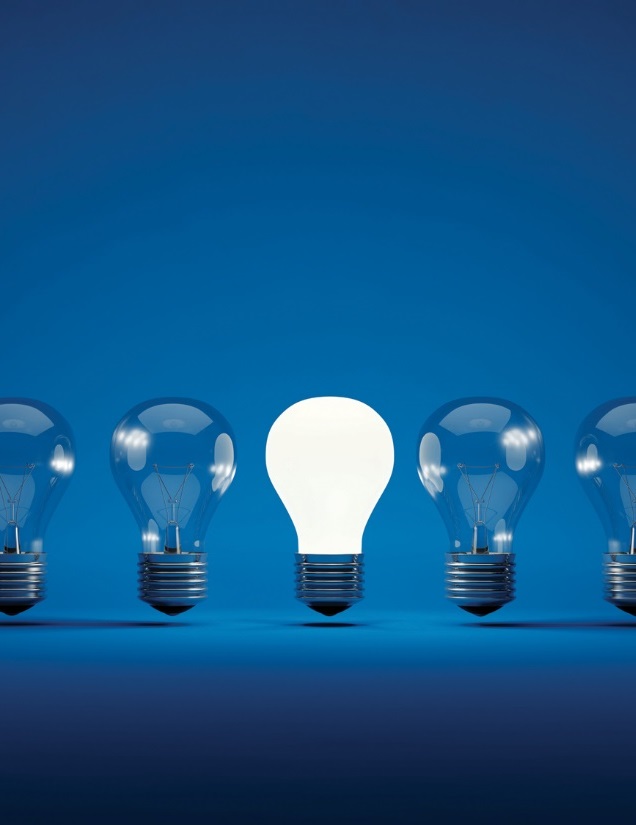 Minimum Activity
50 BV and 10 IBV monthly per UFO
Power of Your Actions
Monthly Goal and Base 10
200 BV and 20 IBV monthly per UFO
300 BV and 200 IBV to 10 Preferred Customers per UFO (30/20 each)
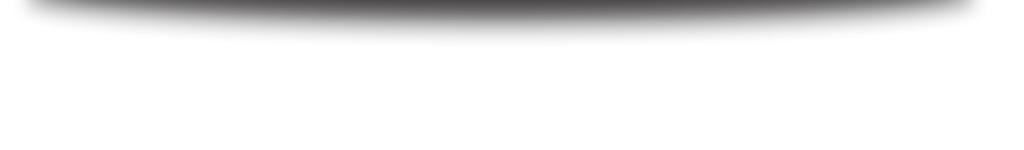 Shopping Annuity® and Base 10
500 BV and 200 IBV monthly per UFO
300 BV and 200 IBV to 10 Preferred Customers per UFO (30/20 each)
Organization Satisfying the Minimum Activity Requirements
Commissions = $600 monthly (BV) and $300 every third month (IBV)
You should earn $300 - $600 every other week (BV) and $300 every third month (IBV)
Minimum Activity Requirements50 BV + 10 IBV monthly per UFO
Total = 50 BV + 10 IBV per UFO
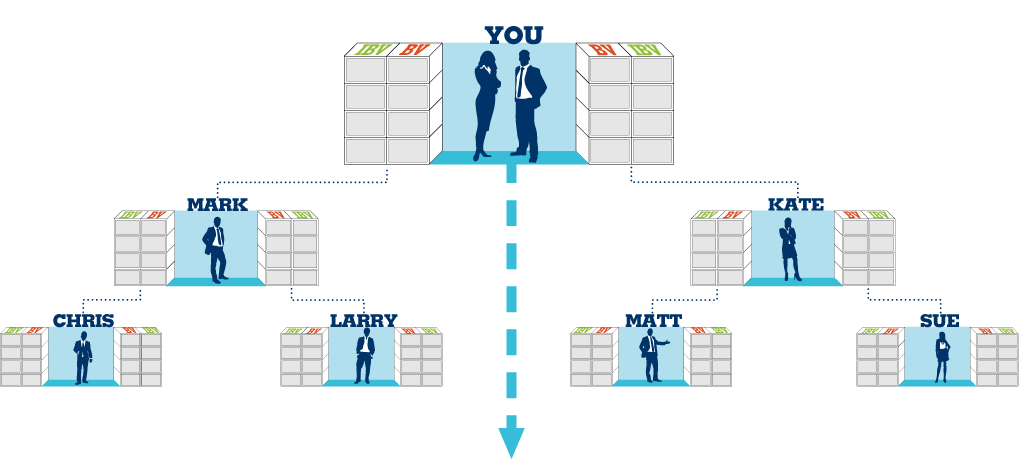 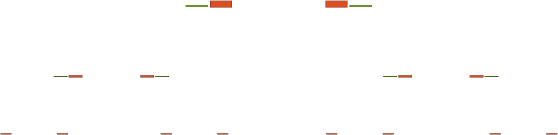 50 UFO’s x 50 BV = 2,500 BV Monthly
50 UFO’s x 10 IBV = 500 IBV Monthly
50 UFO’s x 50 BV = 2,500 BV Monthly
50 UFO’s x 10 IBV = 500 IBV Monthly
Plus
Plus
BV and IBV banks on this slide display weekly volume accruals
Organization Satisfying the Monthly Goal and base 10
Commissions = $6,000 monthly (BV) and $3,000 monthly (IBV)
You should earn $1500 weekly (BV) and $1500 every other week (IBV)
Monthly Goal200 BV + 20 IBV monthly per UFO
Base 10300 BV + 200 IBV from 10 PCs per UFO
Total = 500 BV + 220 IBV per UFO
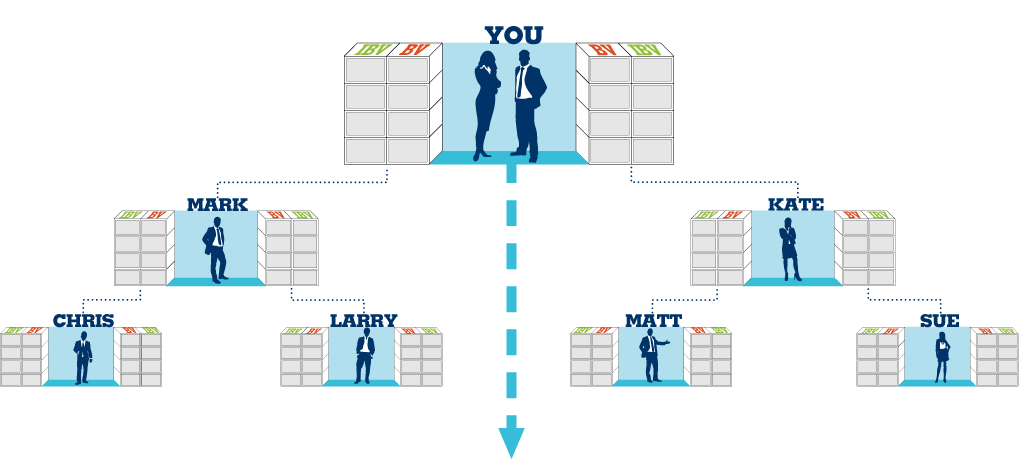 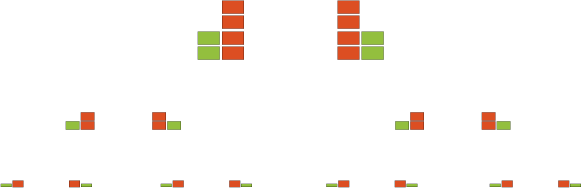 50 UFO’s x 500 BV = 25,000 BV Monthly
50 UFO’s x 200 IBV = 10,000 IBV Monthly
50 UFO’s x 500 BV = 25,000 BV Monthly
50 UFO’s x 200 IBV = 10,000 IBV Monthly
Plus
Plus
BV and IBV banks on this slide display weekly volume accruals
Organization Satisfying the Shopping Annuity® and base 10
Commissions = $8,400 monthly (BV) and $6,000 monthly (IBV)
Shopping Annuity500 BV + 200 IBV monthly per UFO
Base 10300 BV + 200 IBV from 10 PCs per UFO
Total = 800 BV + 400 IBV per UFO
You should earn $2100 weekly (BV) and $1500 weekly (IBV)
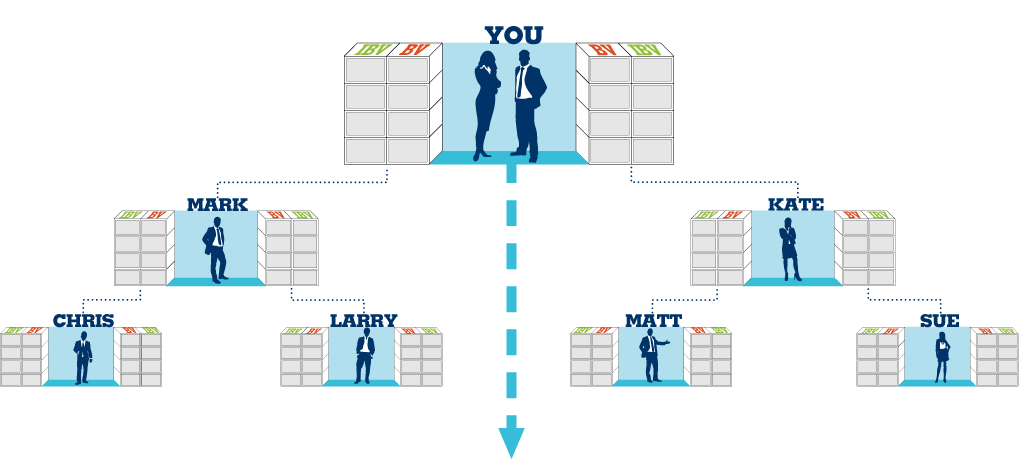 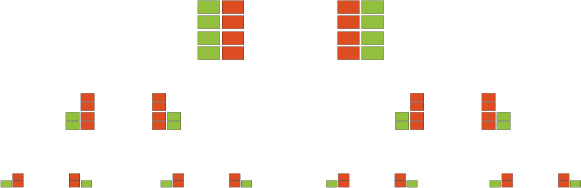 50 UFO’s x 800 BV = 40,000 BV Monthly
50 UFO’s x 400 IBV = 20,000 IBV Monthly
50 UFO’s x 800 BV = 40,000 BV Monthly
50 UFO’s x 400 IBV = 20,000 IBV Monthly
Plus
Plus
BV and IBV banks on this slide display weekly volume accruals
Objectives of Retailing
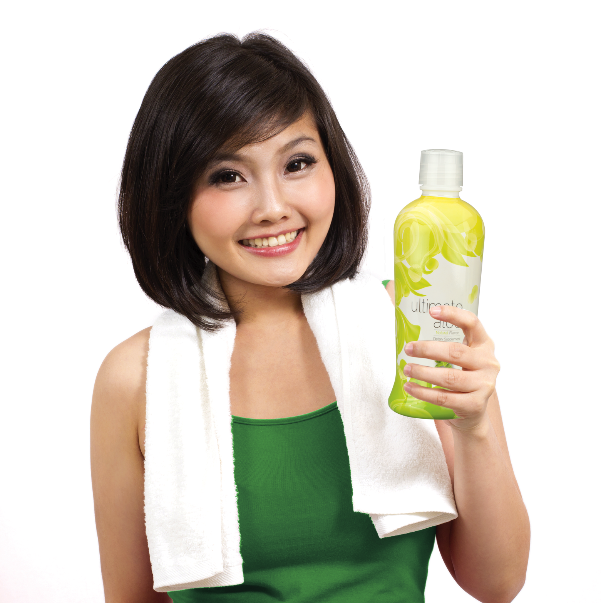 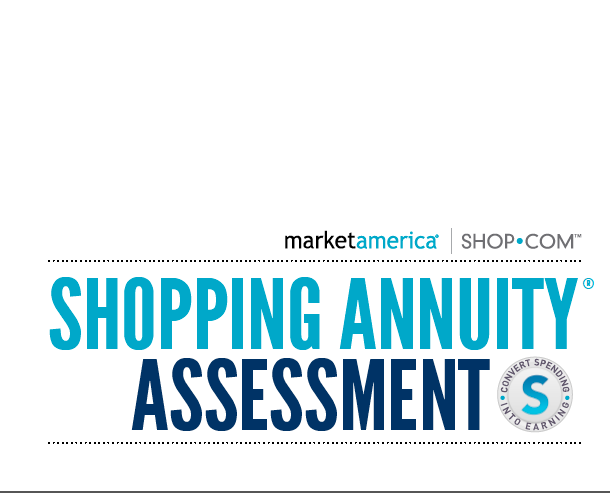 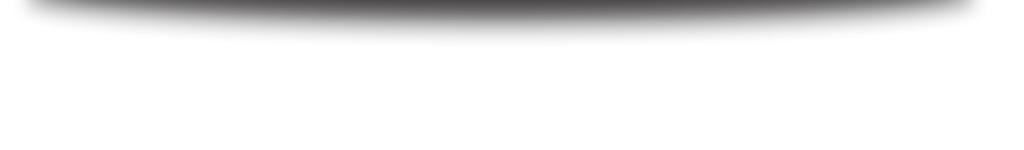 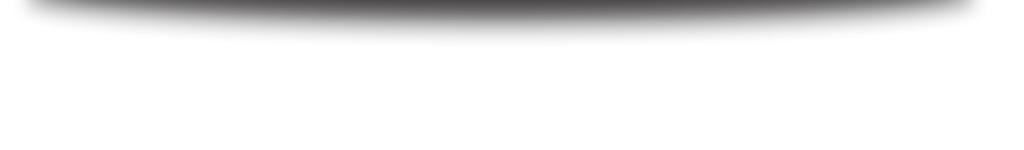 Building share of customer
Retail to recruit, leads to commissions
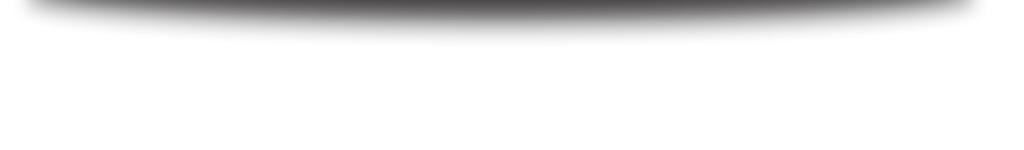 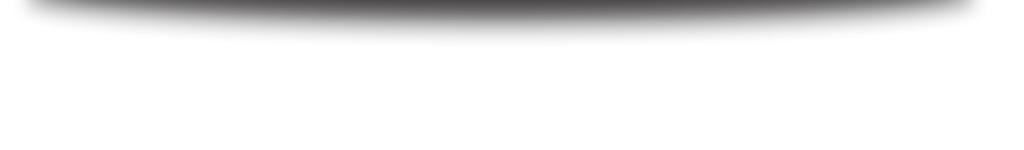 Create your Shopping Annuity
Develop a 10-15 repeat customers who purchase ≥ 30 BV/20 IBV monthly
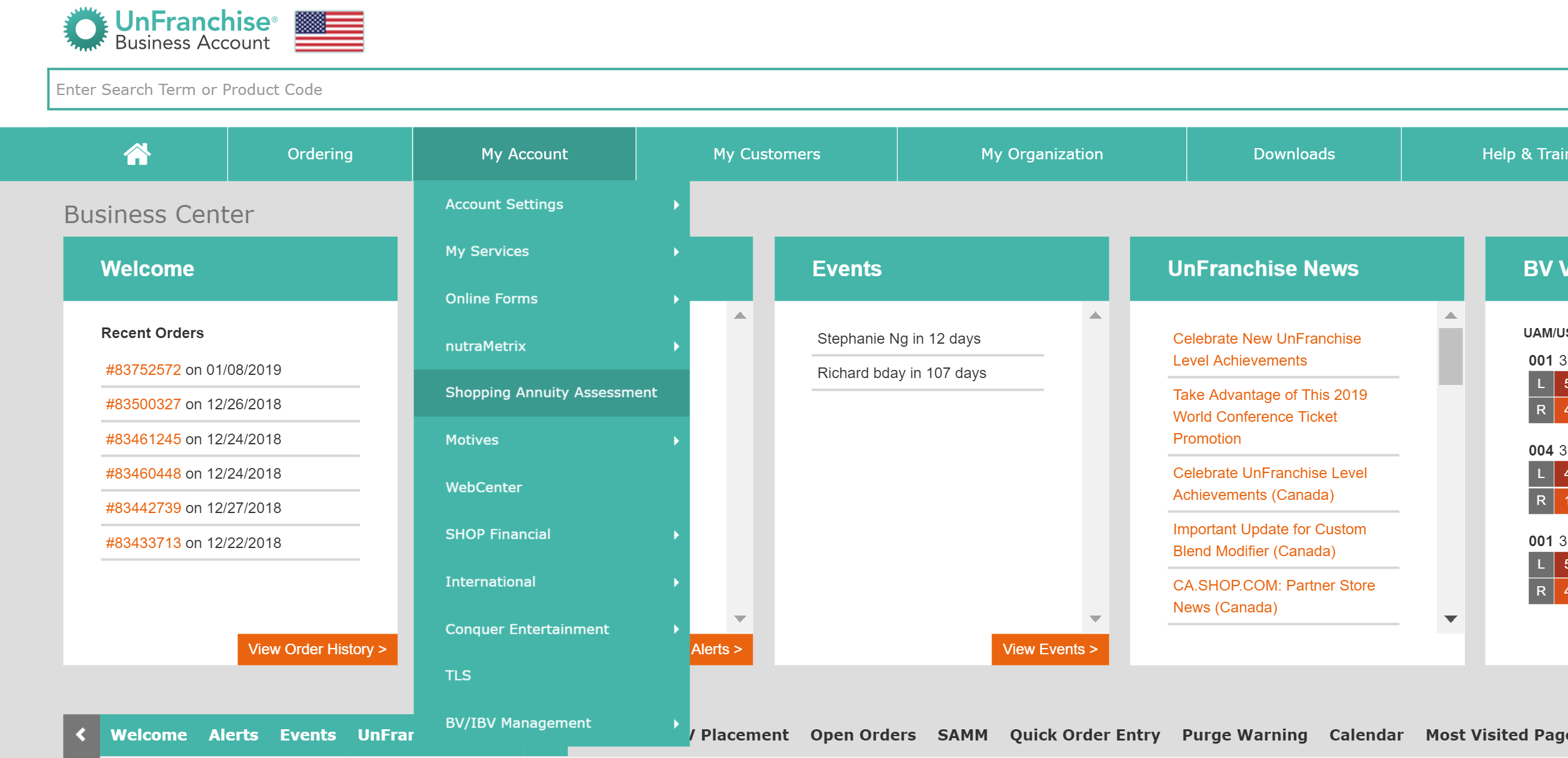 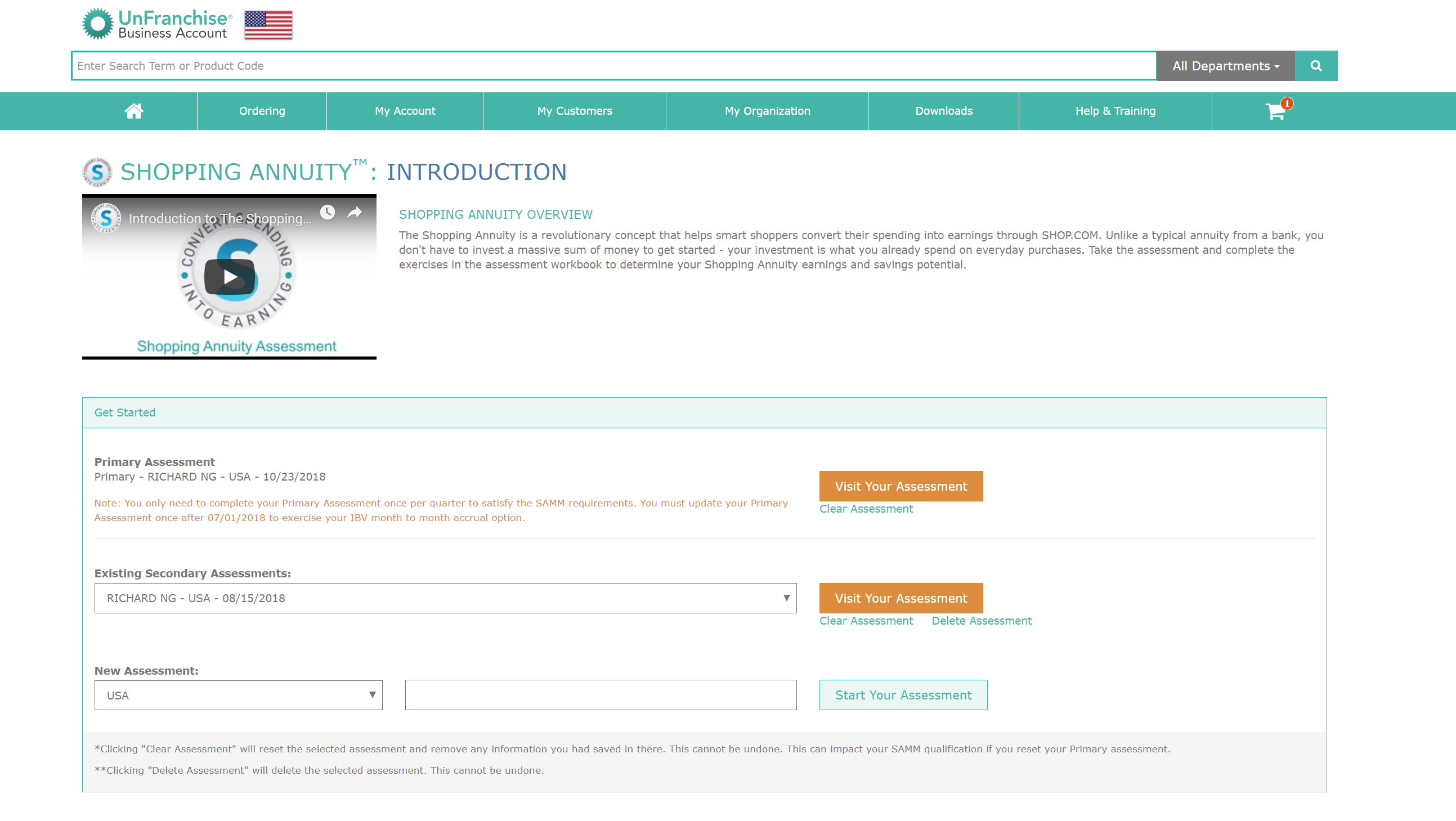 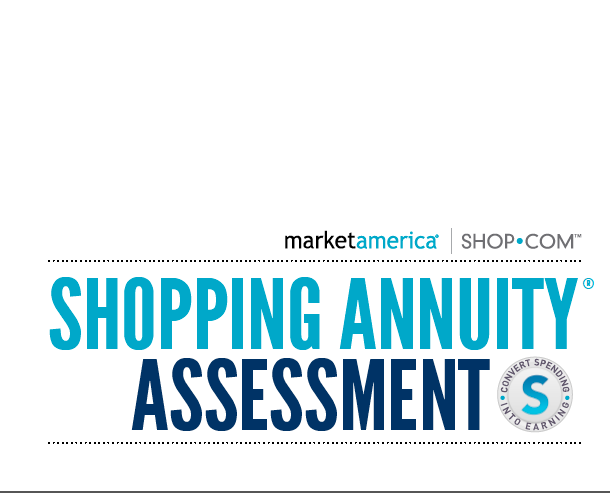 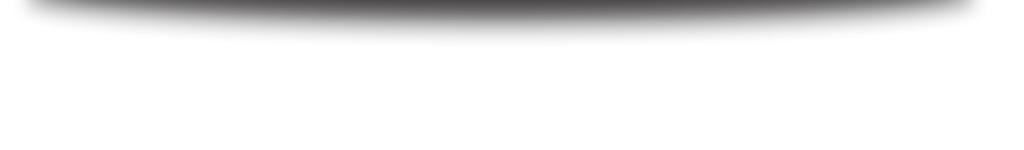 Create your Shopping Annuity
New UFO Launch
2 Product events

In between &  On Going Promotion
Trail Size Marketing
Information Marketing
Attraction Marketing
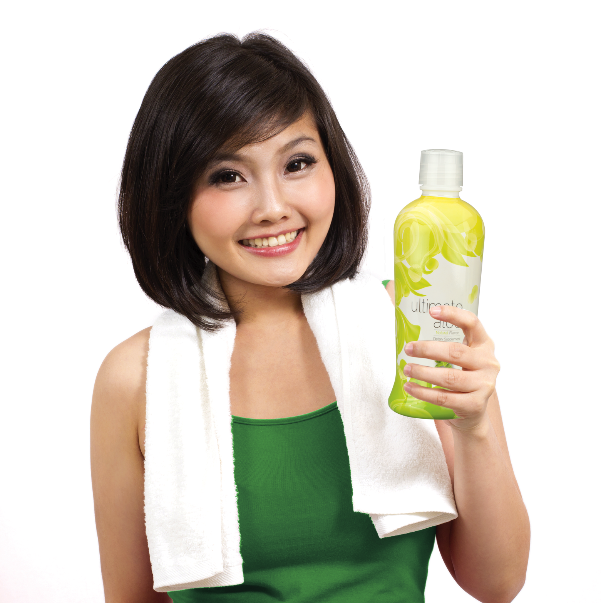 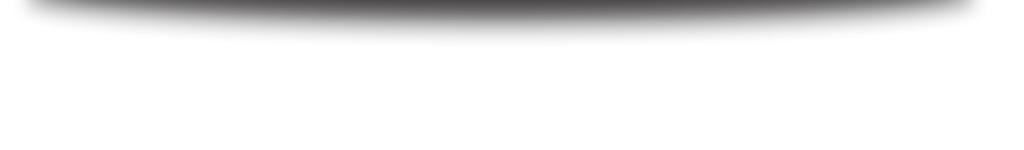 Develop a 10-15 repeat customers who purchase ≥ 30 BV/20 IBV monthly
Product Events
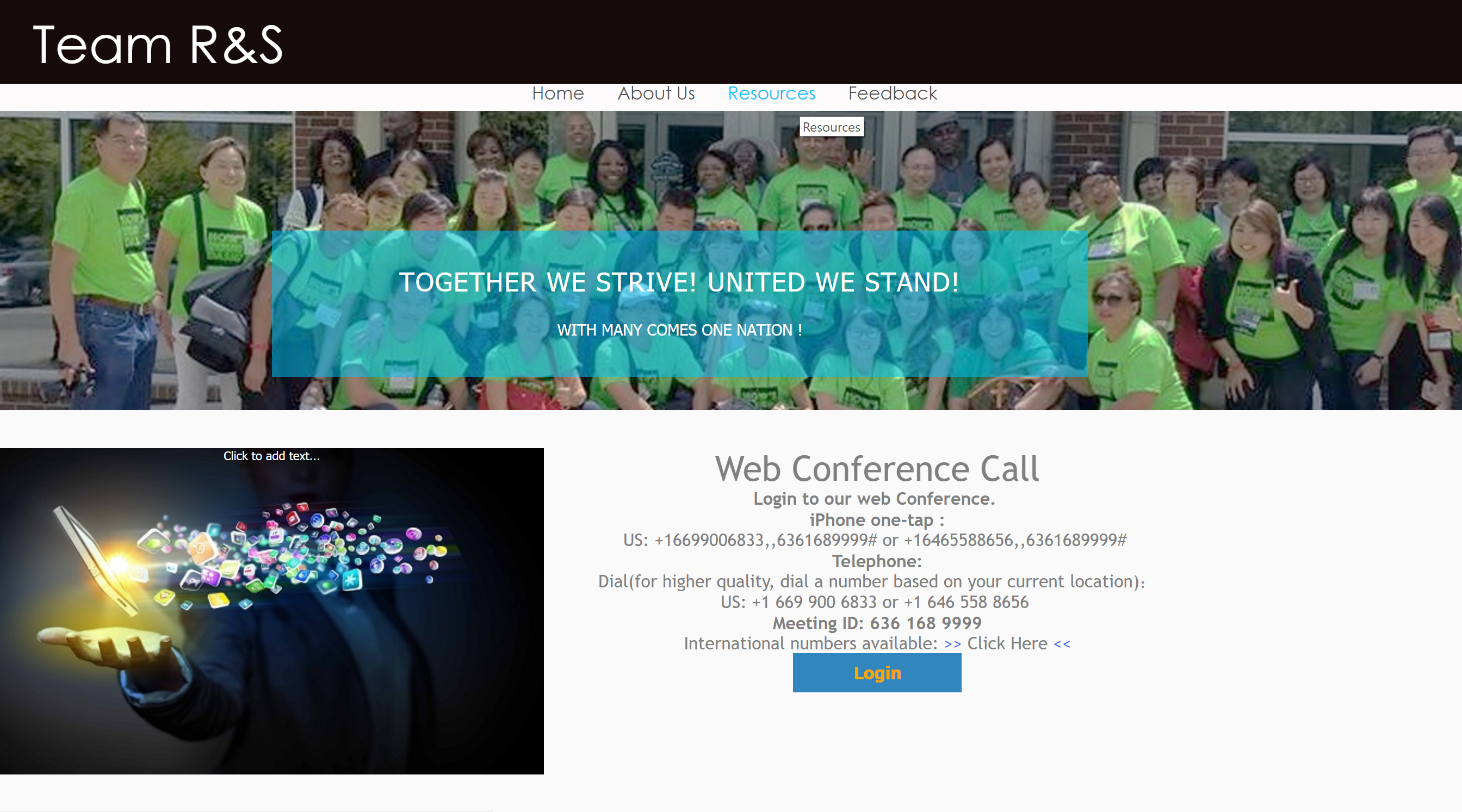 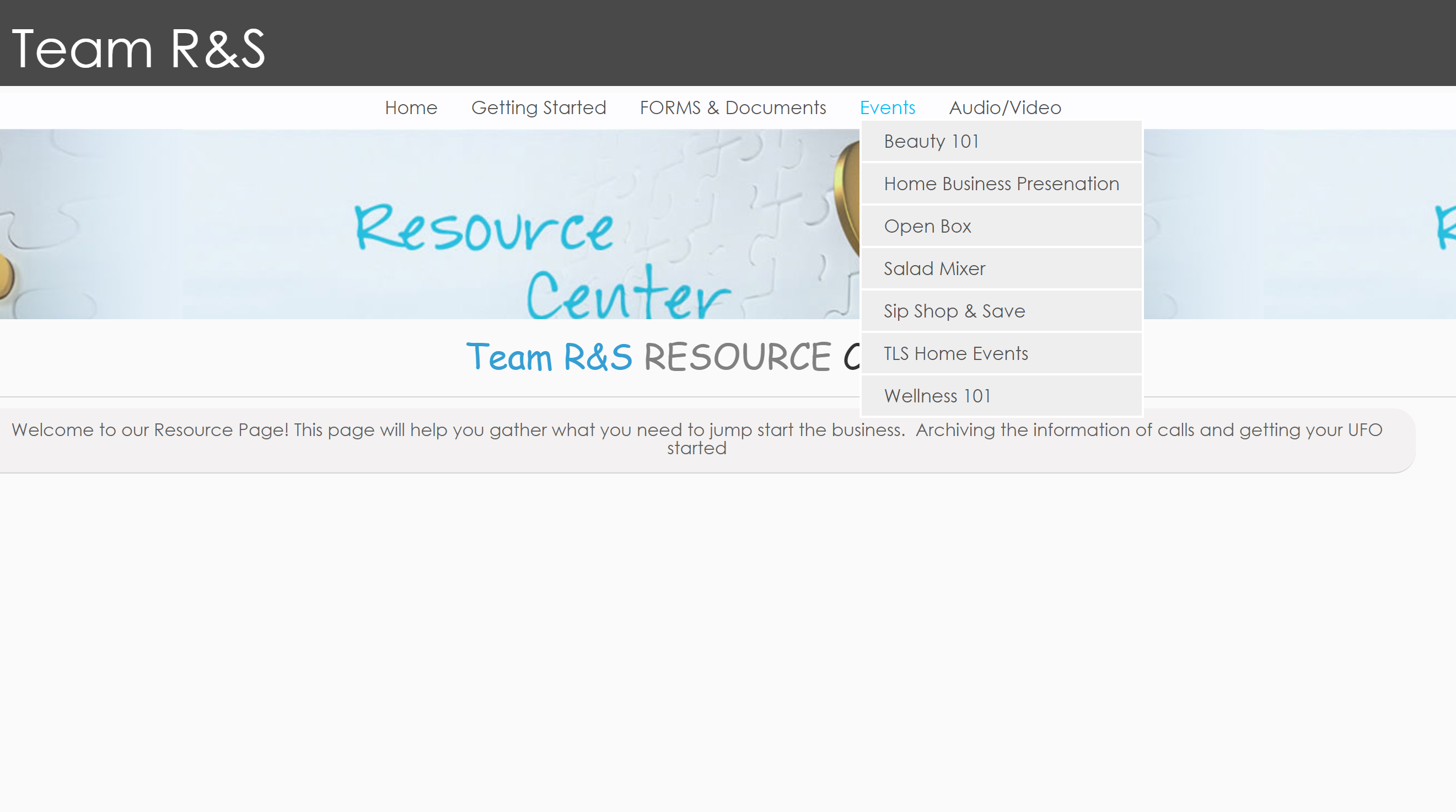 Product Event Concept
The Design of a product event
Mix and Mingle & Survey completion
 Welcome
 Introduce Shop.com
Share Testimonial
 Share Infroamtion : Video/Presentation
 Q&A
Close
Trail Size Marketing
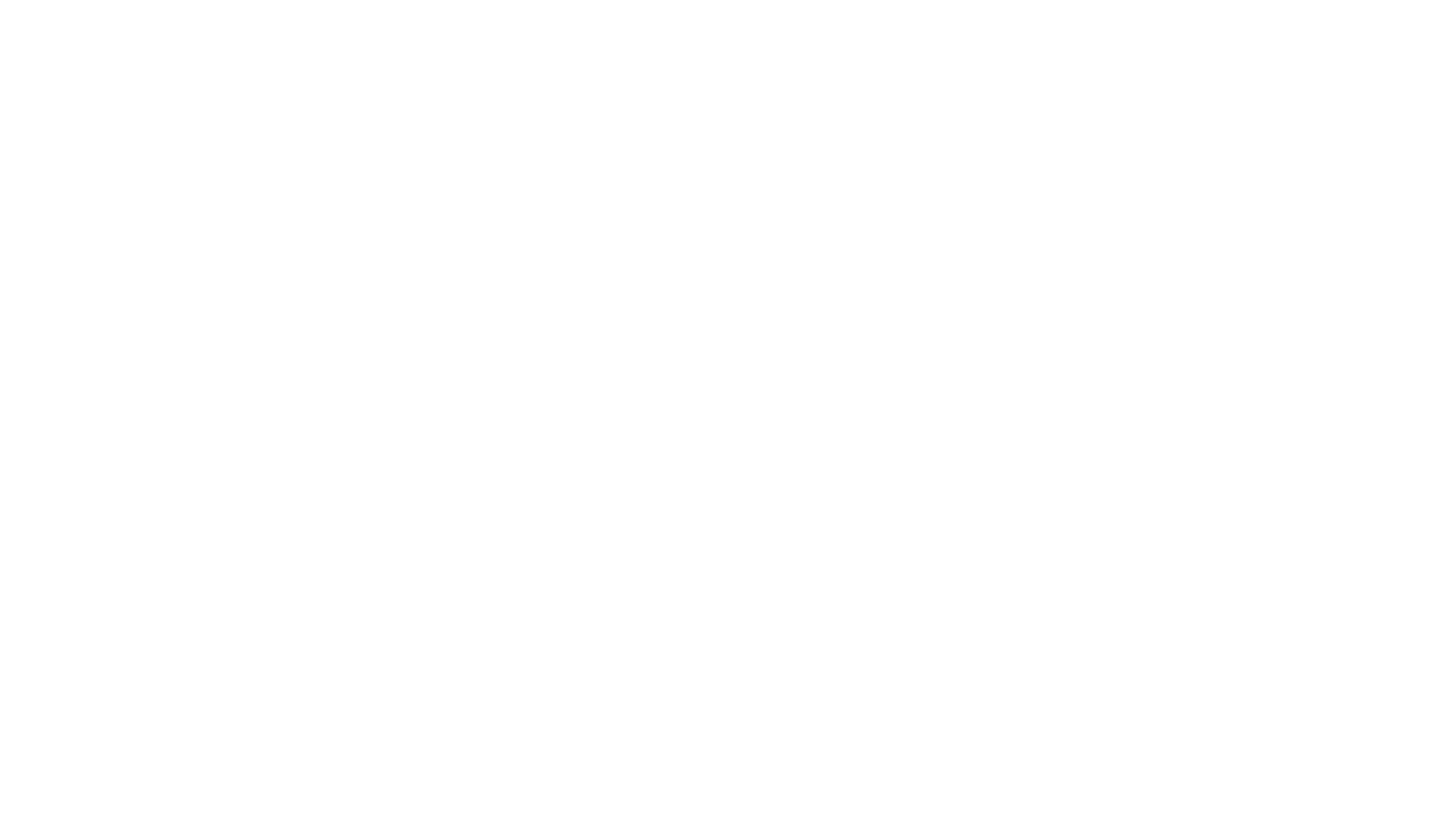 Informational Marketing
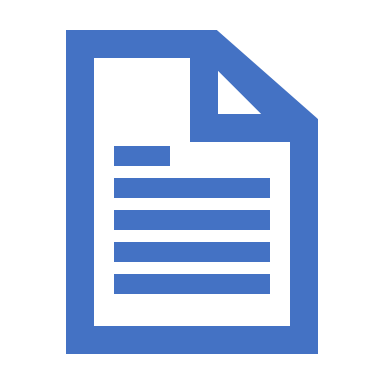 Set up An Album of Testimonials
Save Information on : 
OPC Clinical Studies
Manufacturer Quality
Product Reference Audio
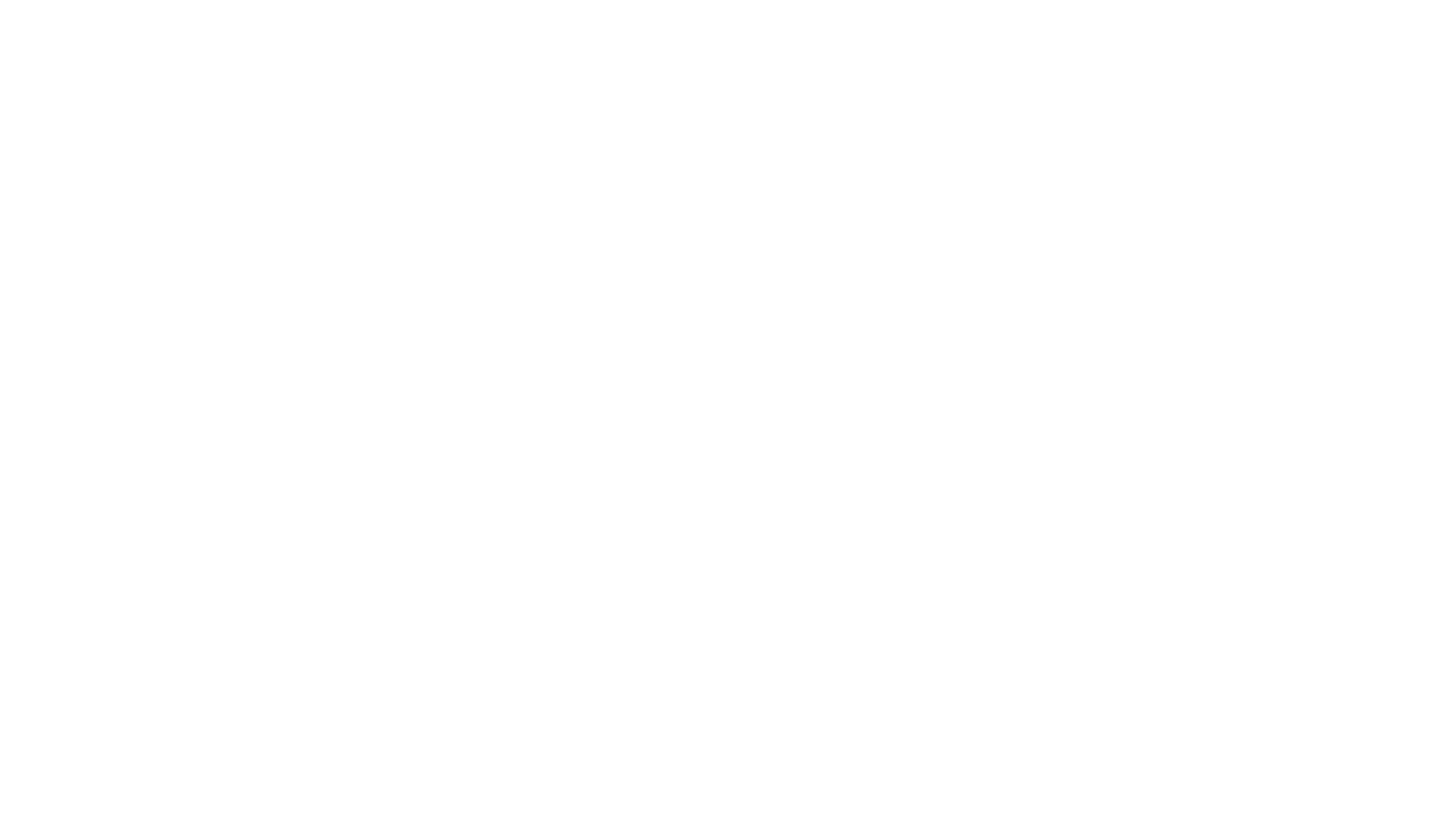 Attraction Marketing
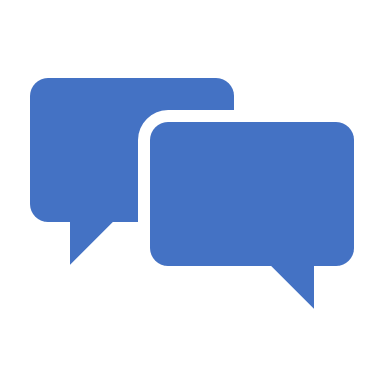 Social Media Base
Share lifestyle
Post Daily – once to 3x daily
 Comments 5 post daily
Using Social Media to Increase Social Currency
Key Is in the follow-up:
 
Precision in follow gives long term customer
Create a Prefer Customer Program to service them
Leverage new product Launch, customer appreciation day  or Product call, and facebook customer page.

Follow up PointersDay 1: Touch Base: Day 1Day 3: Verification
Day 5: Confirmation
Day 7: : Follow through & building a relationship
Day 14:Just in Case
Day 21: Reorder
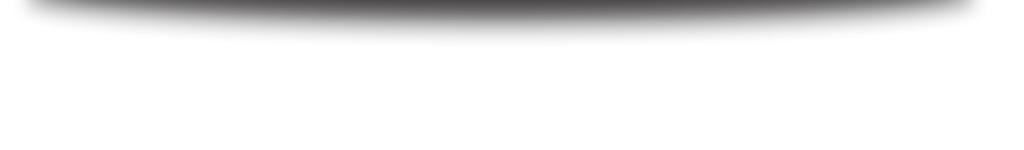 Building share of customer
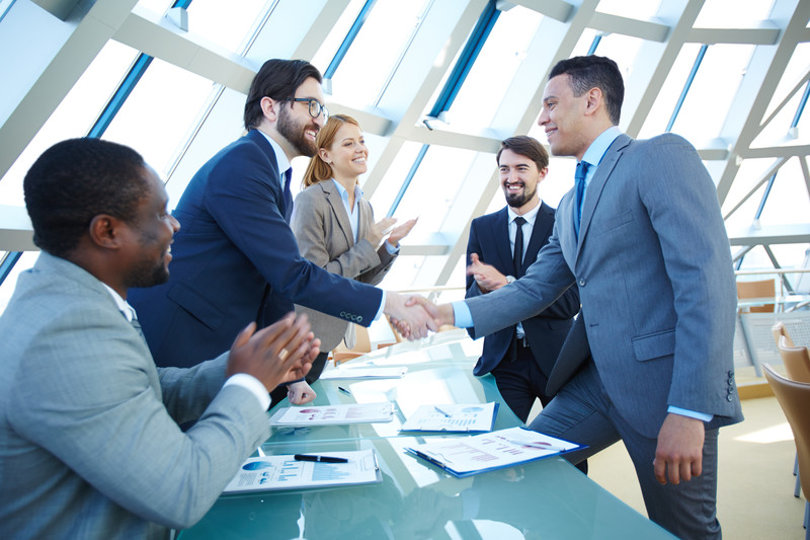 ASK For The Sale

Some Example
If I could Show you a way …. Is there any reason you wont more information/ try the products? 


Let me put them in a bag, it is $XX


How would you like to get started
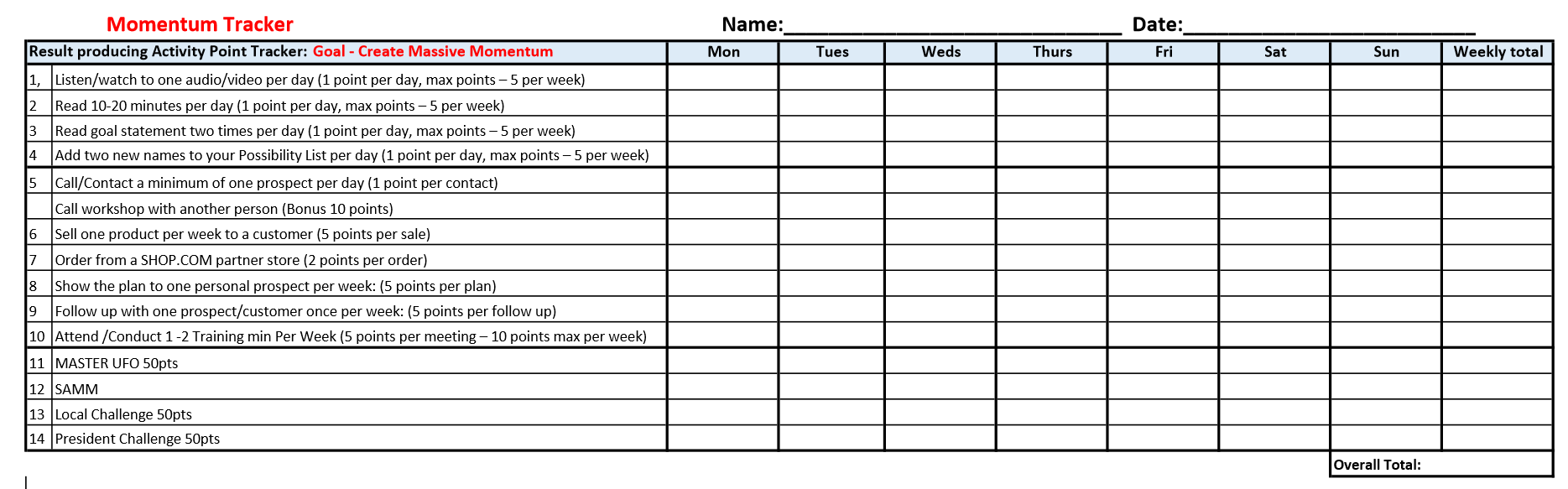 Consistency is the Key.  Eat the Elephant one bite at the time. Momentum sheet will help focus.
Keys of Retailing
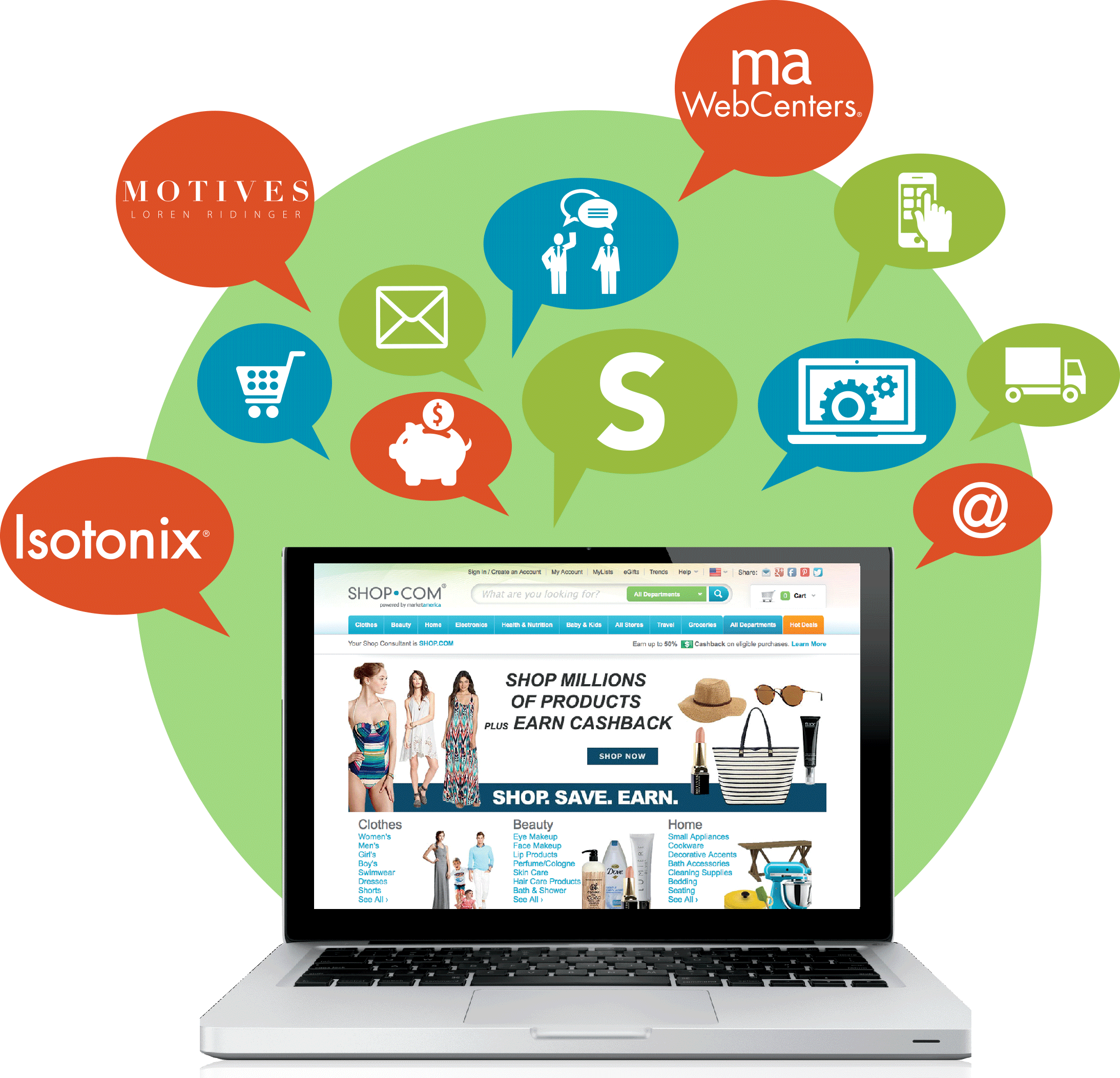 Transfer your buying habits with UnFranchise AutoShip. Be a product of the product (you will sell what you use)
Develop a possibility list for potential customers for each product line (background info).  Matching products to people and people to products
Tell your story (stories sell product)
Collect and use testimonials
Obtain and provide literature
Keys of Retailing
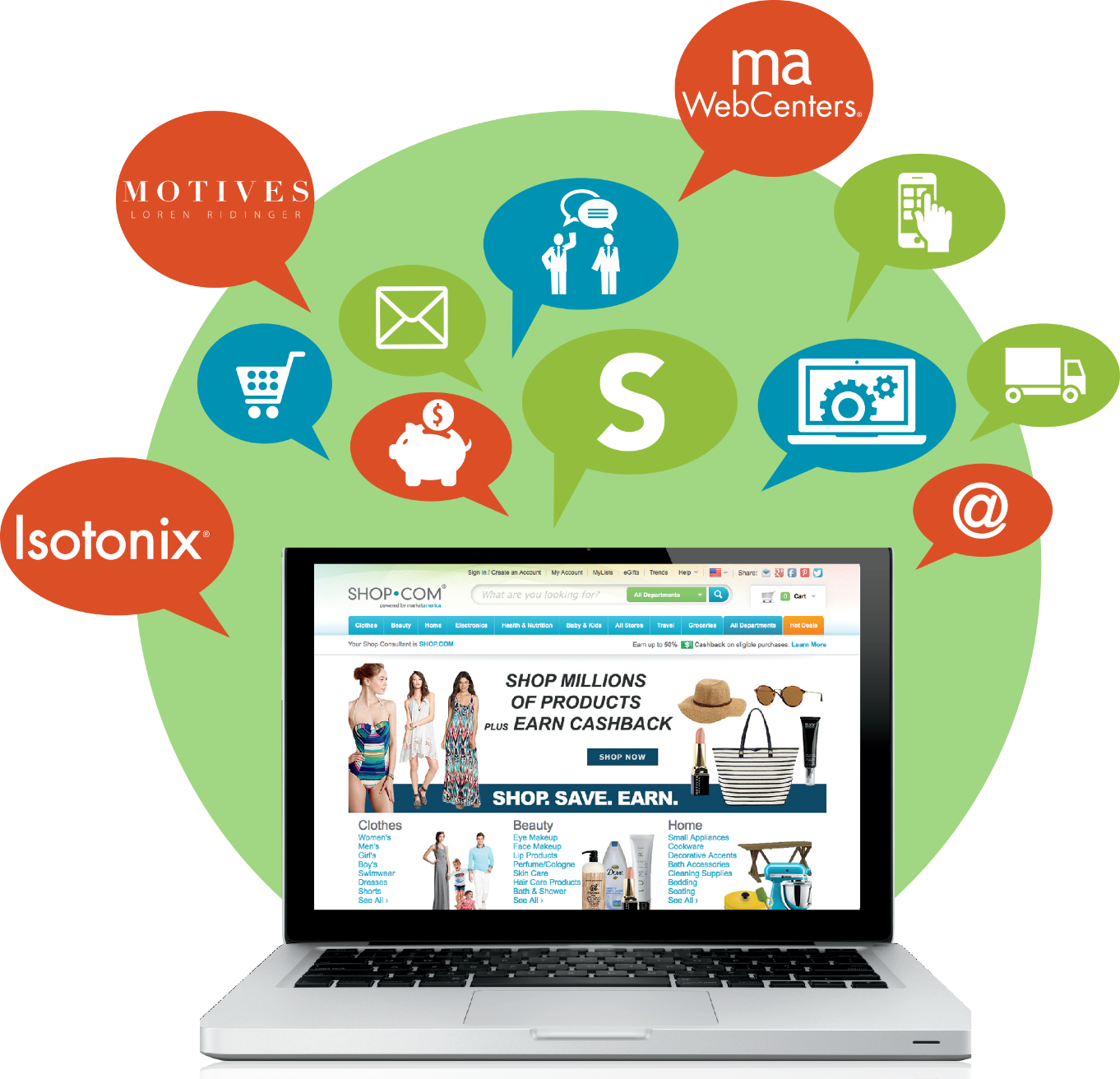 Build relationships  
People hate to be sold but love to buy
Obtain knowledge about your product
Training, videos, UnFranchise account, SHOP.COM, University Major concept
Implement a follow up system
Build share of customer
Lifetime customer value
=Weekly income
BV
Getting Started 
Retailing